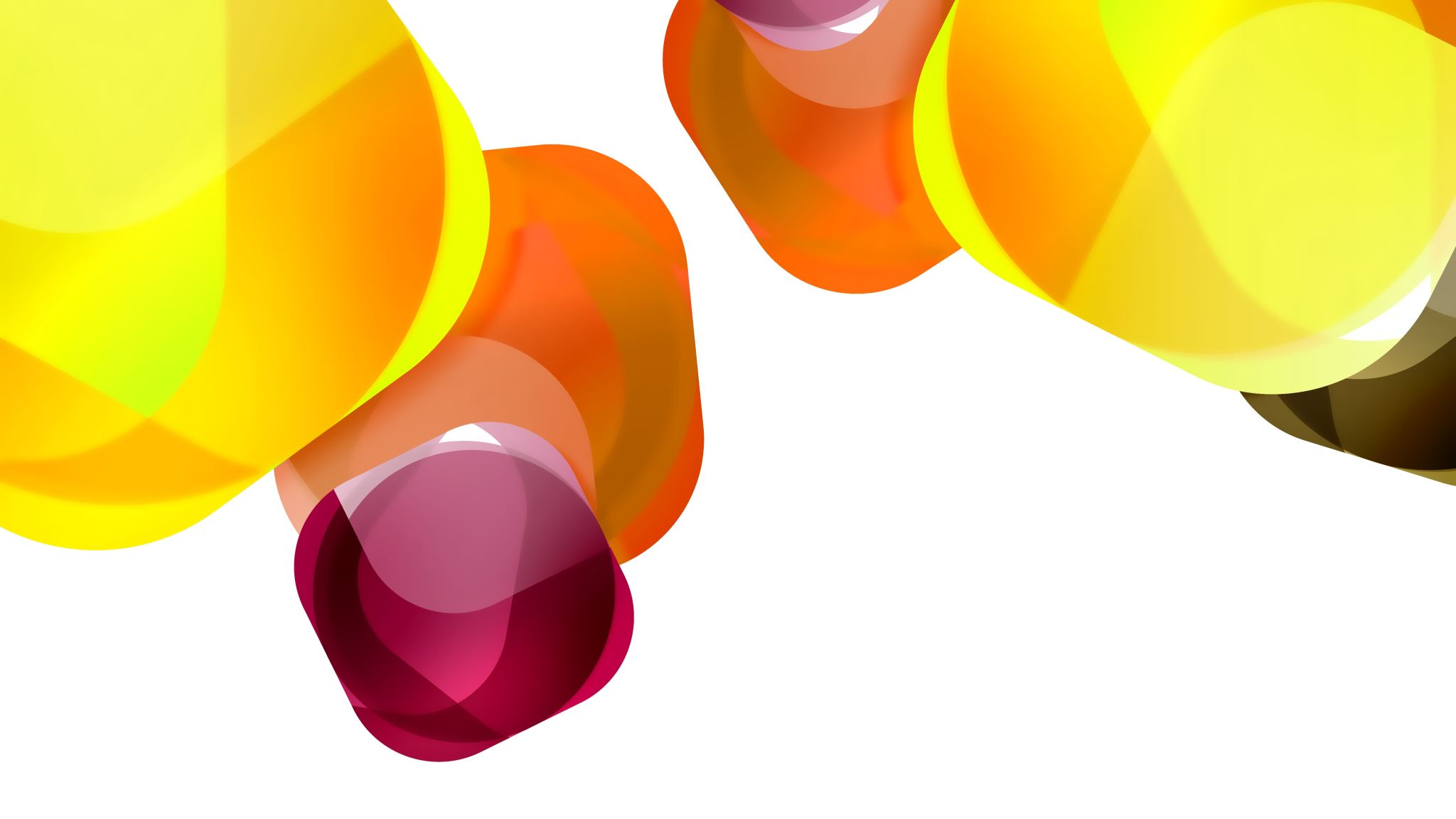 ΑΕ ΘΕΜΑΤΟΓΡΑΦΙΑ
ΤΟΝΙΣΜΟΣ
ΠΟΣΟ ΑΡΧΑΙΑ ΕΙΝΑΙ ΤΑ ΠΝΕΥΜΑΤΑ ΚΑΙ ΤΑ ΣΗΜΑΔΙΑ ΤΟΝΙΣΜΟΥ;
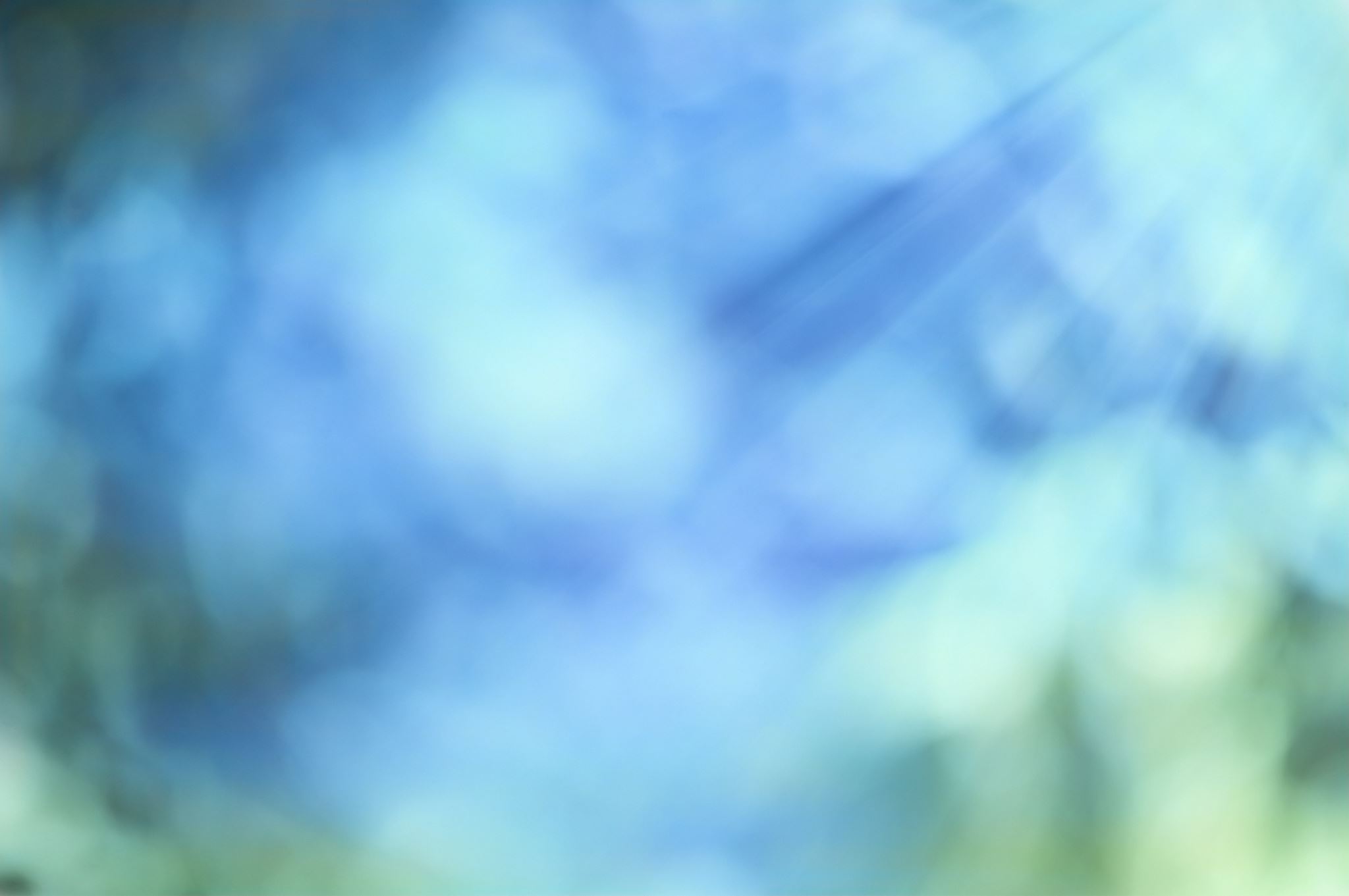 Οι τόνοι και τα πνεύματα ΕΧΟΥΝ σημασία
Οξεία:  έ
Βαρεία: ὲ
Περισπωμένη: ᾶ
ΒΑΡΕΙΑ
μετὰ τὴν μάχην

ΕΞΑΙΡΕΣΕΙΣ
τίς; τί;
νύχθ’ ὅλην
… καλός.
ἀγαθός τις
σημάδια τονισμού
μερικοί γραμματικοί όροι: λέξη…
βασικοί κανόνες τονισμού
ἄνθρωπος 
ἀνθρώπου
νέφος, λόφος
ἀνθρώπου, ἀνθρώπων
 δῶρα
κῆρυξ, τάξις
φωνή, φωνήν, φωναί, φωνάς
ἐπιμελεῖς, τιμῶ
τῆς φωνῆς, τῇ φωνῇ, αὐτῶν, αὐτοῖς, αὐταῖς
ὕδωρ
ῥόδον
ὁ, ἡ, οἱ, αἱ
Αναφορικές αντωνυμίες και επιρρήματα
ἡμεῖς κλπ. ὑμεῖς κλπ., οὗ, οἷ, ἕ
ἕτερος, ἕκαστος, ἑκάτερος
 οὗτος, αὕτη, ὅδε, ἥδε
ἕως, ἡνίκα, ἵνα, ὅμως, ὅτε, ὁπότε, ὅτι, ὡς
εἷς, ἕξ, ἑπτά, ἑκατόν
δασείαh
[Speaker Notes: Για λίστα με άλλες λέξεις βλ. Οικονόμου, Γραμματική, σ. 21-22.]
ὁ, ἡ, οἱ, αἱ
ἐν, εἰς (ἐς), ἐκ (ἐξ)
εἰ
ὡς
οὐ
προκλιτικές λέξειςδεν έχουν δικό τους τόνο
Τονίστε το κείμενο (σημάδια τονισμού και πνεύματα)
Και μεν δη πολυ ραον ηγουμαι ειναι υπερ ων υμεις επασχετε αντειπειν,η υπερ ων ουτοι πεποιηκασιν απολογησασθαι. καιτοι λεγουσιν ως
 Ερατοσθενει ελαχιστα των τριακοντα κακα ειργασται, και δια τουτο 
αυτον αξιουσι σωθηναι· οτι δε των ἄλλων Ελληνων πλειστα εις υμας 
εξημάρτηκεν, ουκ οιονται χρηναι αυτον απολεσθαι;
Το προηγούμενο κείμενο τονισμένο
καὶ μὲν δὴ πολὺ ῥᾷον ἡγοῦμαι εἶναι ὑπὲρ ὧν ὑμεῖς ἐπάσχετε 
ἀντειπεῖν, ἢ ὑπὲρ ὧν οὗτοι πεποιήκασιν ἀπολογήσασθαι. 
καίτοι λέγουσιν ὡς Ἐρατοσθένει ἐλάχιστα τῶν τριάκοντα κακὰ εἴργασται, καὶ διὰ τοῦτο αὐτὸν ἀξιοῦσι σωθῆναι· 
ὅτι δὲ   τῶν ἄλλων Ἑλλήνων πλεῖστα εἰς ὑμᾶς ἐξημάρτηκεν, οὐκ οἴονται χρῆναι αὐτὸν ἀπολέσθαι;
εγκλιτικές λέξειςέχουν δικό τους τόνο ο οποίος μετακινείται στο λόγο
μοῦ, μοί, μέ, σοῦ,σοί, σέ, οὗ , οἷ , ἕ 
τίς, τί (εκτός: ἄττα)
πού, ποθί, πῄ, ποί, ποθέν, ποτέ, πώ, πώς
φημί, εἰμί στον ενεστώτα (εκτός από το β πρόσωπο, φῄς, εἶ)
γέ, τέ, τοί, πώ, νύν (πέρ, δέ: ὥσπερ, τόδε)**

ΠΡΟΣΟΧΗ: Τα μέν, δέ, γάρ ΔΕΝ είναι εγκλιτικές λέξεις.
έγκλιση τόνου
ἄνθρωπός τις, ἄνθρωποί τινες

δῶρόν τι, δῶρά τινα

λόγος τις, λόγοι τινές

4. ἀγαθός τις, ἀγαθοί τινες, ἀγαθῶν τινων
έγκλιση τόνου –αλυσίδα εγκλιτικών
ἢ σοὶ ἢ τῷ πατρί σου
(αρχή πρότασης) φημὶ γὰρ …
πολλοὶ δ’ εἰσὶν ἀγαθοί
ποτὲ μὲν…ποτὲ δὲ.., τινὲς μὲν…τινὲς δὲ..
Ὅμηρος, φασί, τυφλὸς ἦν. 
ἔστι
οὐκ ἔστι, μὴ ἔστι, εἰ ἔστι, ὡς ἔστι, καὶ ἔστι, ἀλλ’ ἔστι, τοῦτ’ ἔστι
έγκλιση τόνου –διατήρηση τόνου του εγκλιτικού
ΑΣΚΗΣΕΙΣ ΣΤΗΝ ΕΓΚΛΙΣΗ ΤΟΝΟΥ Να τονιστούν οι παρακάτω λέξεις και φράσεις
Εβουλευετο ποτε ο Ηρακλης περι του βιου ωδε πως.
Οι μεν εμοι φιλοι καλουσι με Ευδαιμονιαν.
Επαινεσουσι σε παντες οι θεοι.
Των στρατιωτων εστιν η σκηνη.
Αθανατοι εστε.
Αδικον εστι.
Δηλον εστι.
…να τονιστούν…
…να τονιστούν…
17. Και τουτο μεν δηλον εστιν, οτι ουδεν με ωφελησει οδε ο βωμος.

18. Ο μεν πατηρ φιλιος τε και χαριεις ην ωσθ’ υπο παντων φιλεισθαι.

19. Αλλ’ Ελληνων μεν τινες, οι επισημοι εβουλοντο γενεσθαι σοφιας, ελεξαν περι του υδατος τουτου τρεις οδους. Η τριτη των οδων πολύ επιεικεστατη εστιν, αλλα ψευδης.
..κι αυτά…..
20. Λεξω δια τι μοι δοκει πληθυειν ο Νειλος.

21. Τις ουτω μαίνεται, οστις ου βούλεται σοι φίλος είναι;

22. Και μοι οι θεοι ουτως εν τοις ιεροις εσημηναν, ωστε και ιδιωτην αν γνωναι, ότι της μοναρχιας απεχεσθαι με δει.